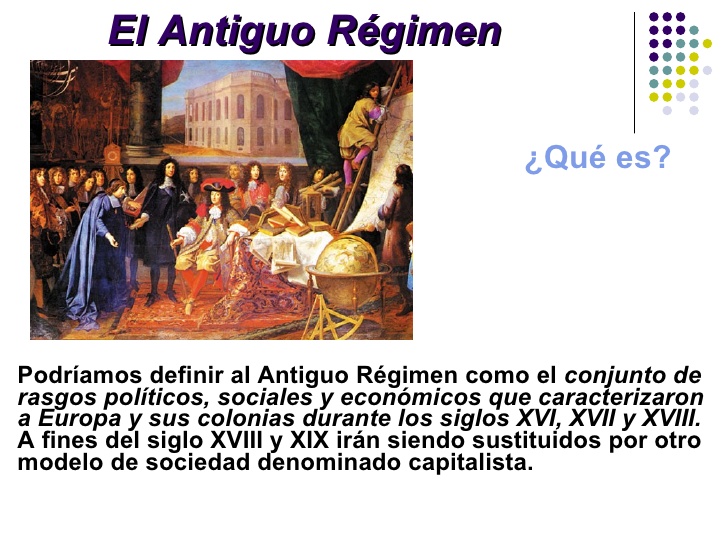 Se caracteriza por:
Estructura política
Estructura Social
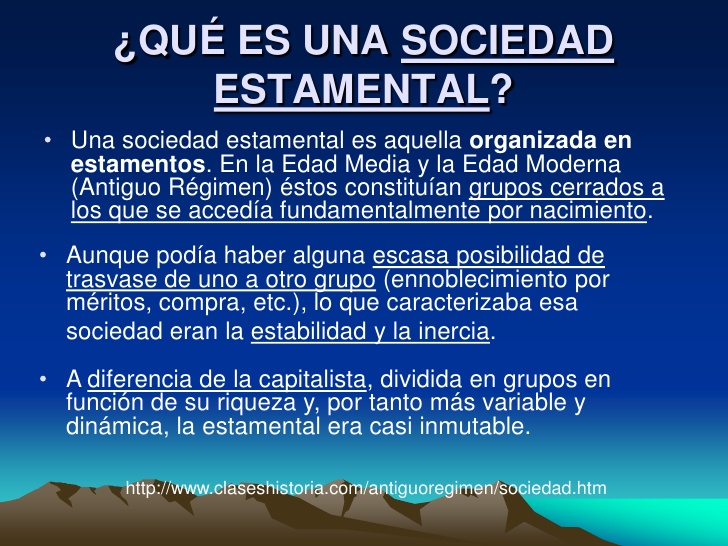 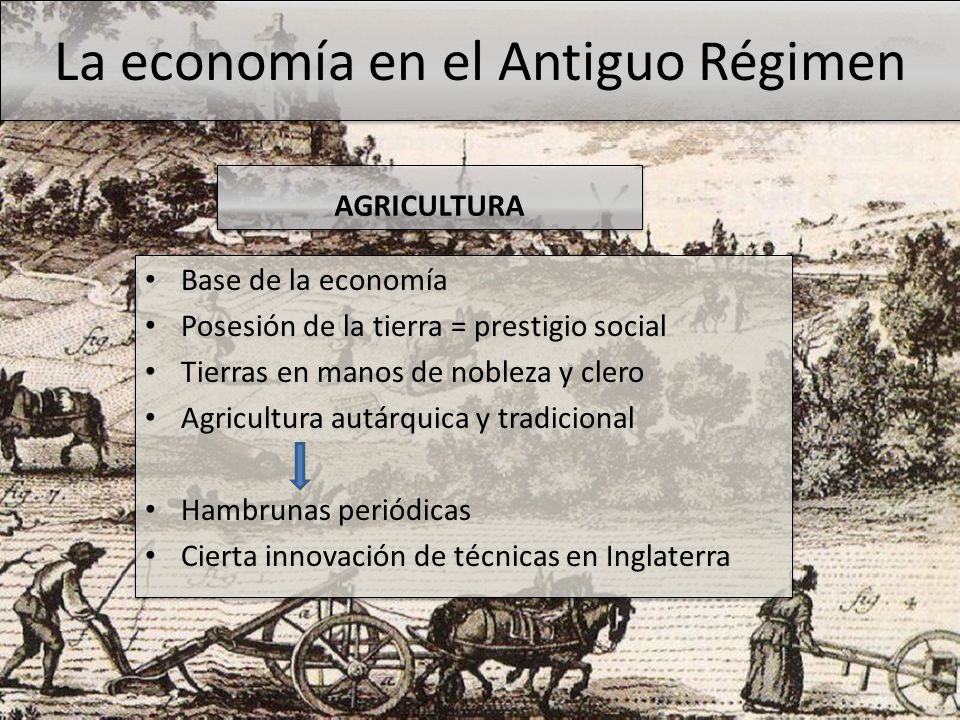 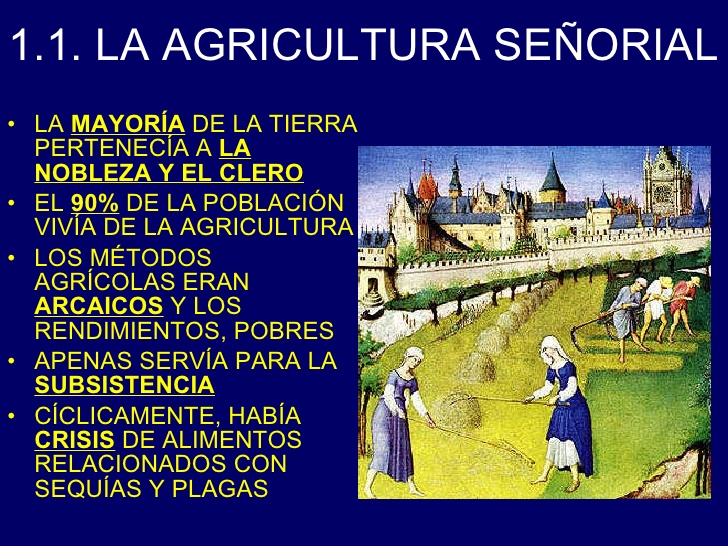 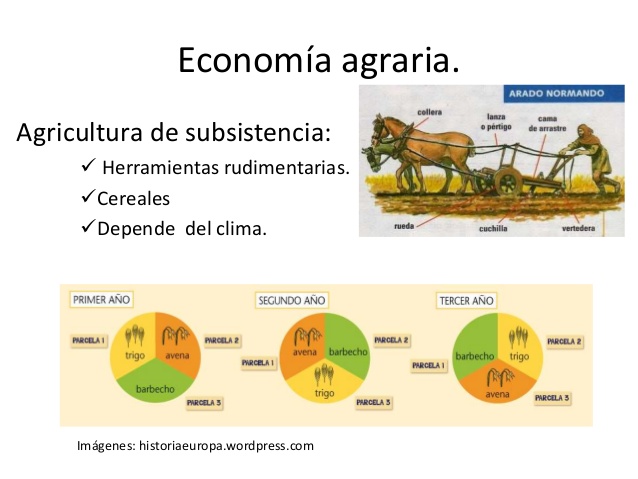 Teoría Económica
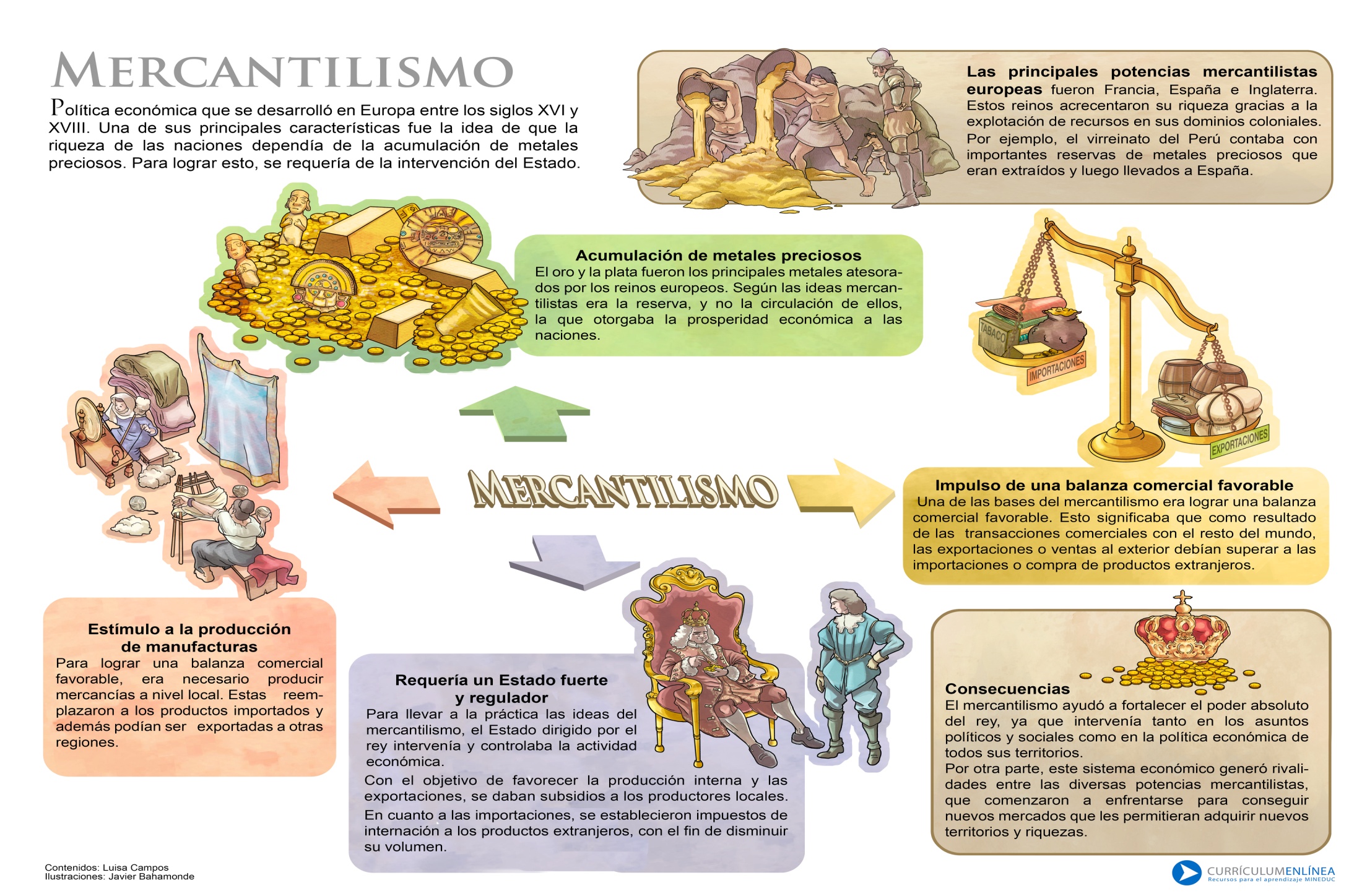